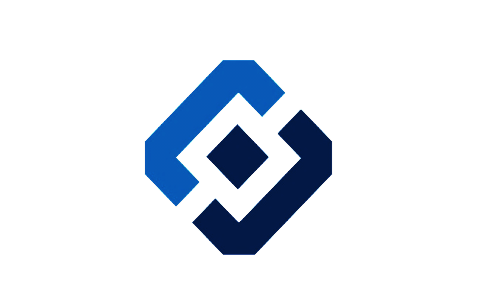 1
Особенности обработки персональных данных в органах исполнительной власти и муниципальных образованиях Ростовской области
1. Требования к организации обработки ПД государственными и муниципальными органами. 
2. Типовые нарушения, выявляемые в ходе проведения проверок за соответствием  обработки ПД требованиям законодательства.
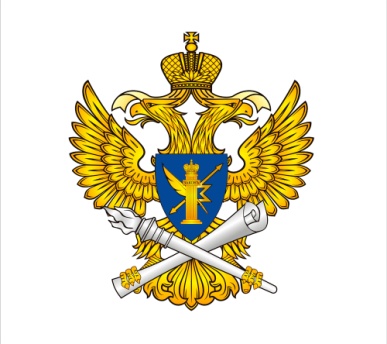 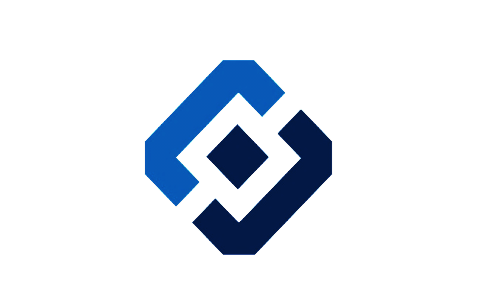 Обращения граждан по вопросам обработки ПД  (по сост. на 21.09.2016)
2
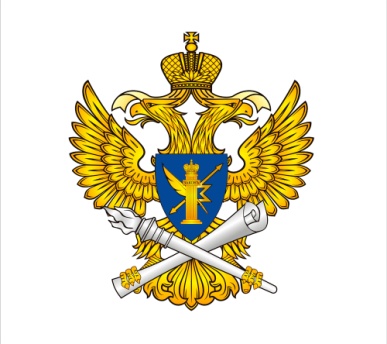 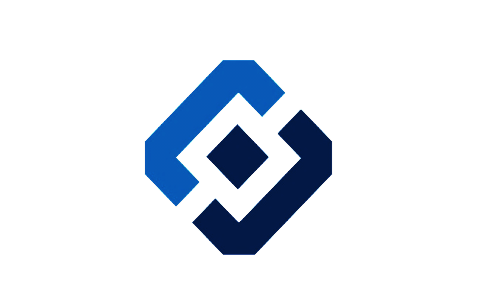 3
Полномочия Роскомнадзора в области защиты прав субъектов персональных данных
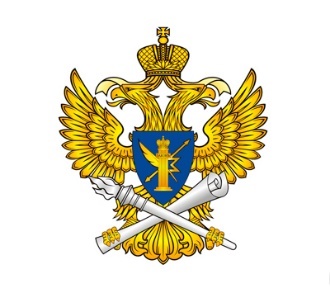 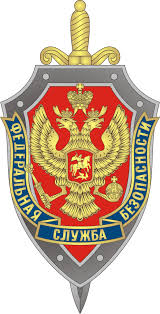 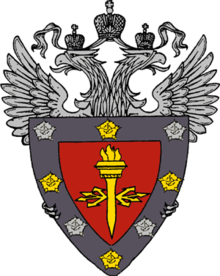 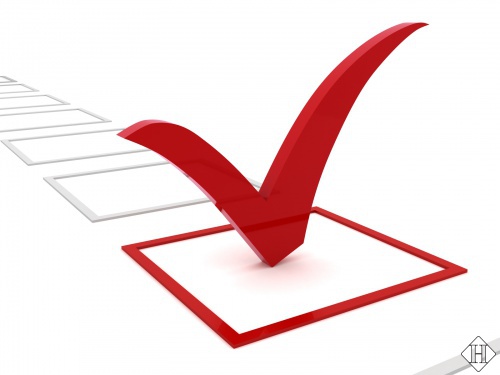 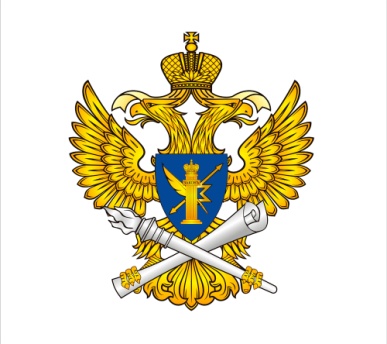 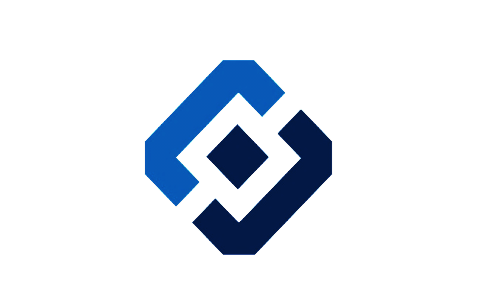 4
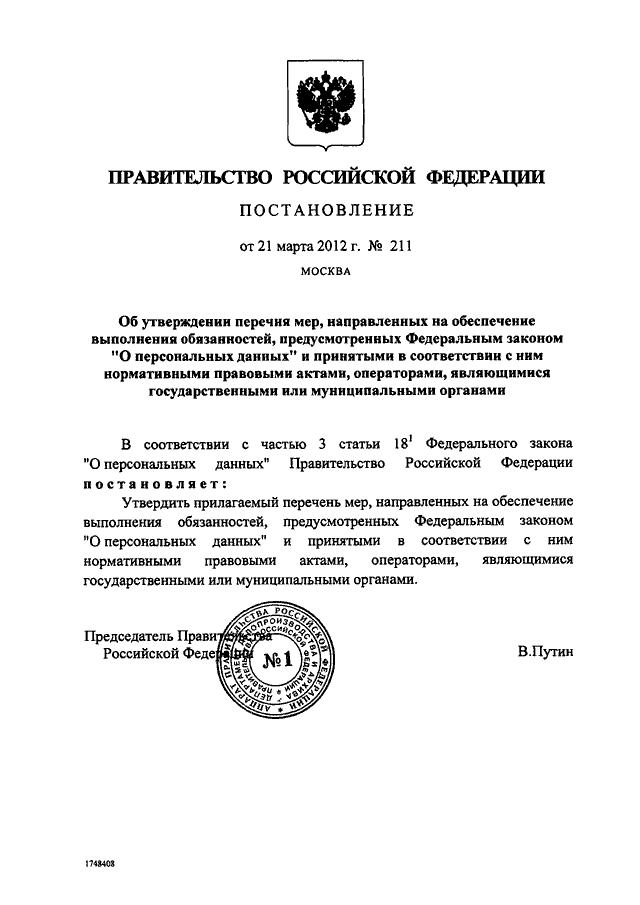 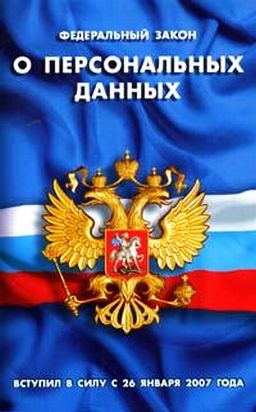 Постановлением Правительства РФ от 21.03.2012 № 211 установлены:
✓ Меры,  направленные на обеспечение
выполнения   обязанностей,   предусмотренных   ФЗ «О персональных   данных»
✓  Перечень необходимых документов 
✓ Обязанность опубликования политики в отношении обработки персональных данных на официальном сайте ОИВ
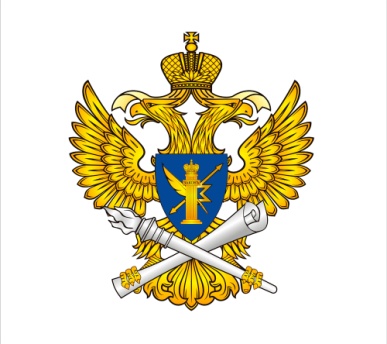 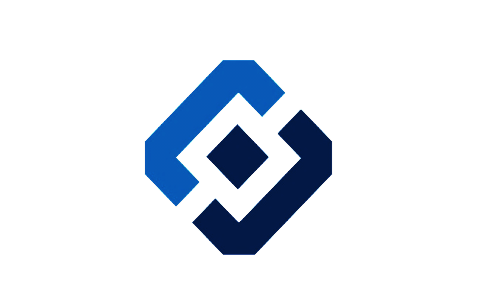 5
Особенности обработки персональных данных работников и служащих установлены:
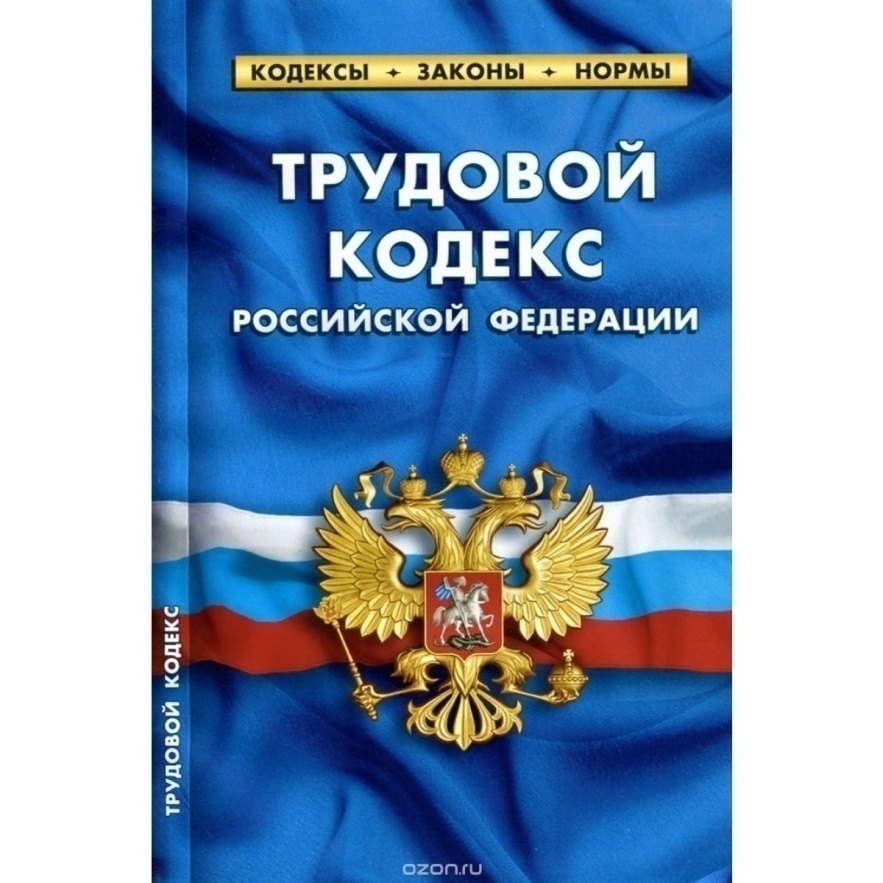 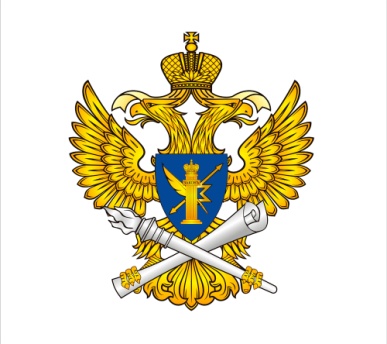 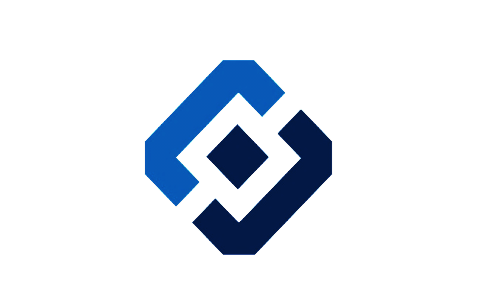 6
Важные изменения с 01.09.2015
Оператор обязан обеспечить обработку ПД граждан РФ      с использованием баз данных, находящихся на    территории РФ (ч. 15 ст. 18 Федерального закона  № 152-ФЗ)
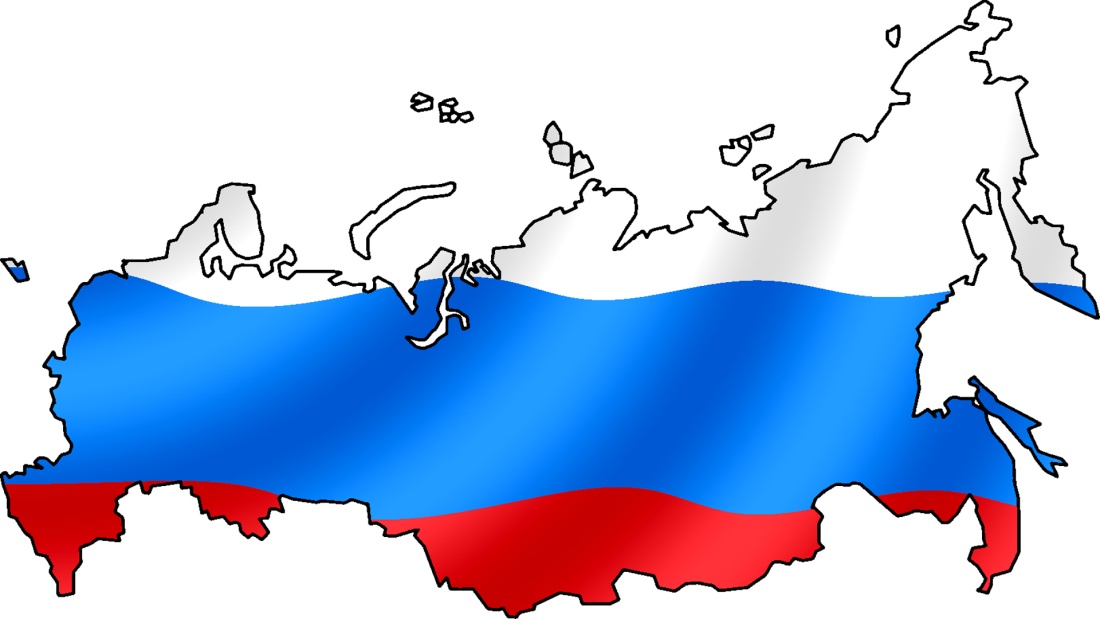 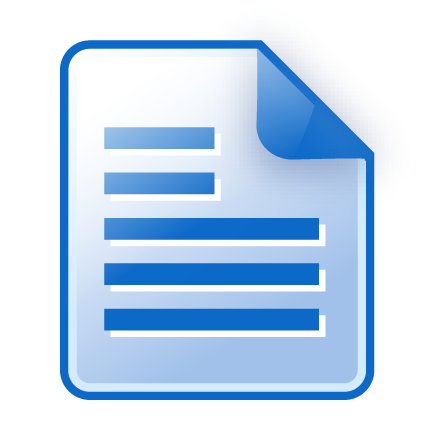 Сведения о месте нахождения базы данных информации, содержащей персональные данные граждан Российской Федерации также вносятся в Уведомление об обработке ПД
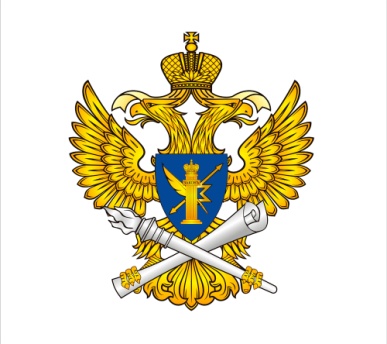 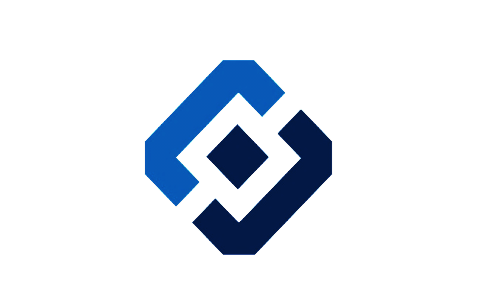 7
Проверки государственных и муниципальных органов
Анализ типичных нарушений законодательства о персональных данных, допускаемых государственными и муниципальными органами
✓ ч. 5 ст. 5 Федерального закона    № 152-ФЗ «О персональных данных»
✓ ч. 3 ст. 6 Федерального закона    № 152-ФЗ «О персональных данных»
✓ ч. 1 ст. 10 Федерального закона    № 152-ФЗ «О персональных данных»
✓ ст. 7 Федерального закона № 152-ФЗ «О персональных данных»
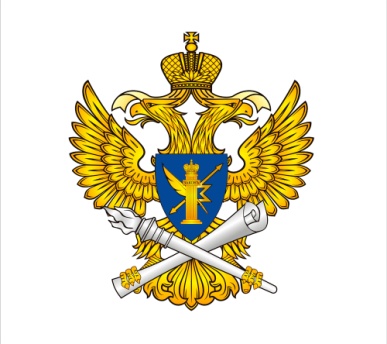 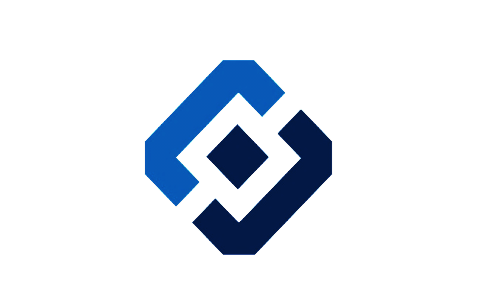 8
Административная ответственность
Статья 13.11 КоАП РФ
Нарушение установленного законом порядка сбора, хранения, использования или распространения информации о гражданах (персональных данных) –предупреждение или наложение административного штрафа
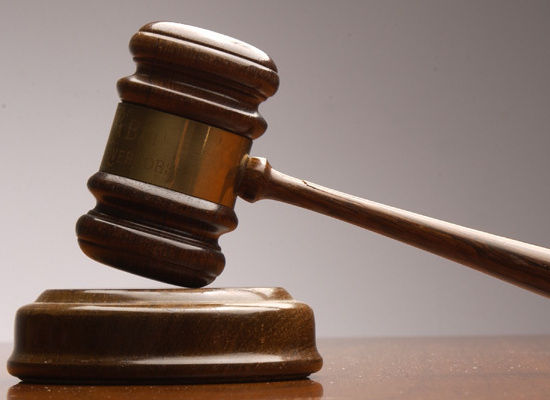 Гражданин                 300-500 (руб.)
Должностное лицо   500-1000 (руб.)
Юридическое лицо  5000-10 000 (руб.)
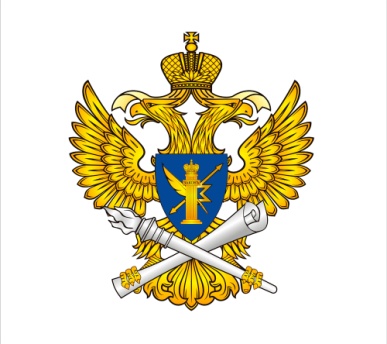 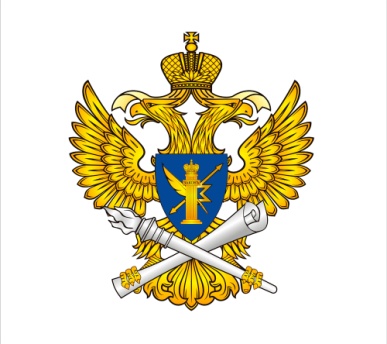 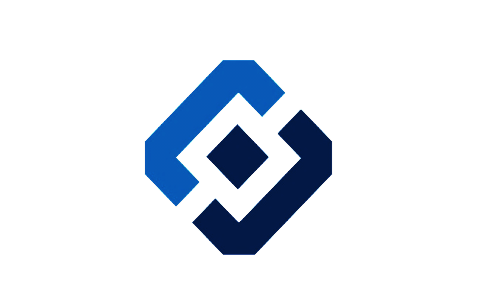 9
Спасибо за внимание!
Управление Роскомнадзора 
по  Ростовской области





Контактные телефоны: 223-79-51
Сайт Управления Роскомнадзора по  Ростовской области : http://61.rkn.gov.ru/
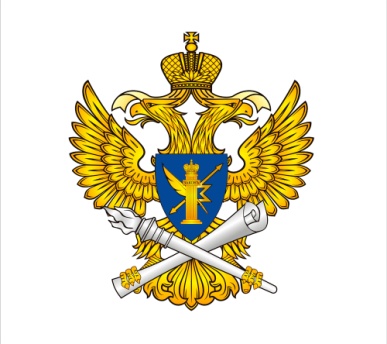